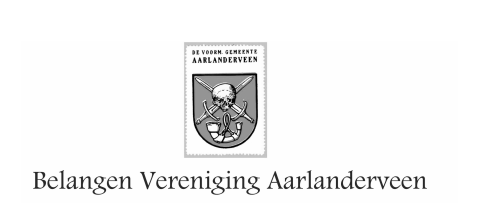 Algemene Ledenvergaderingin het Oude RechthuisMaandag 27 mei 2024
Welkom
Welkom en opening
Vaststelling Notulen vorige vergadering 
Verslag redactie Belangenaar
Verslag woon- en leefomgeving
Verslag penningmeester en kascommissie
Benoeming nieuwe kascommissie (vraag)
Pauze
Aanpassing bestuur
Gemeente (woordje)
Wijkeagent (woordje)
Rondvraag
Sluiting
Agenda Algemene Ledenvergadering
Vaststelling notulen vorige vergadering
Zijn er naar aanleiding van het verslag nog op- of aanmerkingen?
Verslag redactie Belangenaar
11 Bestuursvergaderingen
2 Gemeentelijk (Bestuurlijk) overleg

11  Redactie vergaderingen

Belangenaar

Kosten totstandkoming
Verslag Woon- en leefomgeving
De werkzaamheden fietsbrug Alphen lopen nog steeds. Er bleken wat tegenslagen. Datum oplevering naar verwachting 2e helft 2025.
Situatie rondom Ziendeweg. College heeft ingestemd met afsluiting. Nadere uitwerking (ontheffingen of inrichting nabije straten) vindt nog plaats ook in overleg met Nieuwkoop.
Wethouder Breeuwsma heeft aandacht gevraagd voor veiligheid van de kruising Nieuwkoopseweg aan de Provincie.
Onderhoud Brug Kerkvaartsweg staat in planning 2024 gebeurt dit jaar!
MFA (komt terug in Dorpsvisie)
Glasvezelgesprekken met twee eerder aangewezen partijen zijn afgerond. Heeft tot niets geleid. Wethouder Schotanus heeft toegezegd andere partijen mogelijkheid te bieden voor aanleg glasvezel.
Verfraaiing Dorpstraat met Kerstverlichting en Bloembakken!
Dorpsvisie is vastgesteld vanuit de gemeente is de contactpersoon Paula Bouwman
Status woningbouwontwikkeling
Dorpsvisie
Dank voor alle inbreng. Veel betrokkenheid!
3 bijeenkomsten, 1 enquête en meerdere individuele gesprekken
Dorpsvisie vastgesteld door de Gemeenteraad op 28 maart 2024
Nu doorpakken op werkgroepen
Gemeente heeft organisatie hiervoor opgetuigd
Wil je nog meedenken? Er is nog plek!

Werkgroepen:
	Verenigingsleven en Accomodaties
	Saamhorigheid en Verbinding 
	Voorzieningen voor Jong&Oud
	Bouwen en Wonen
	Recreatie en Toerisme
Verslag penningmeester
Resultaat 2023
Rekeningstanden
Begroting 2024
Verslag kascommissie
Contributie verhogen
Financieel resultaat 2023
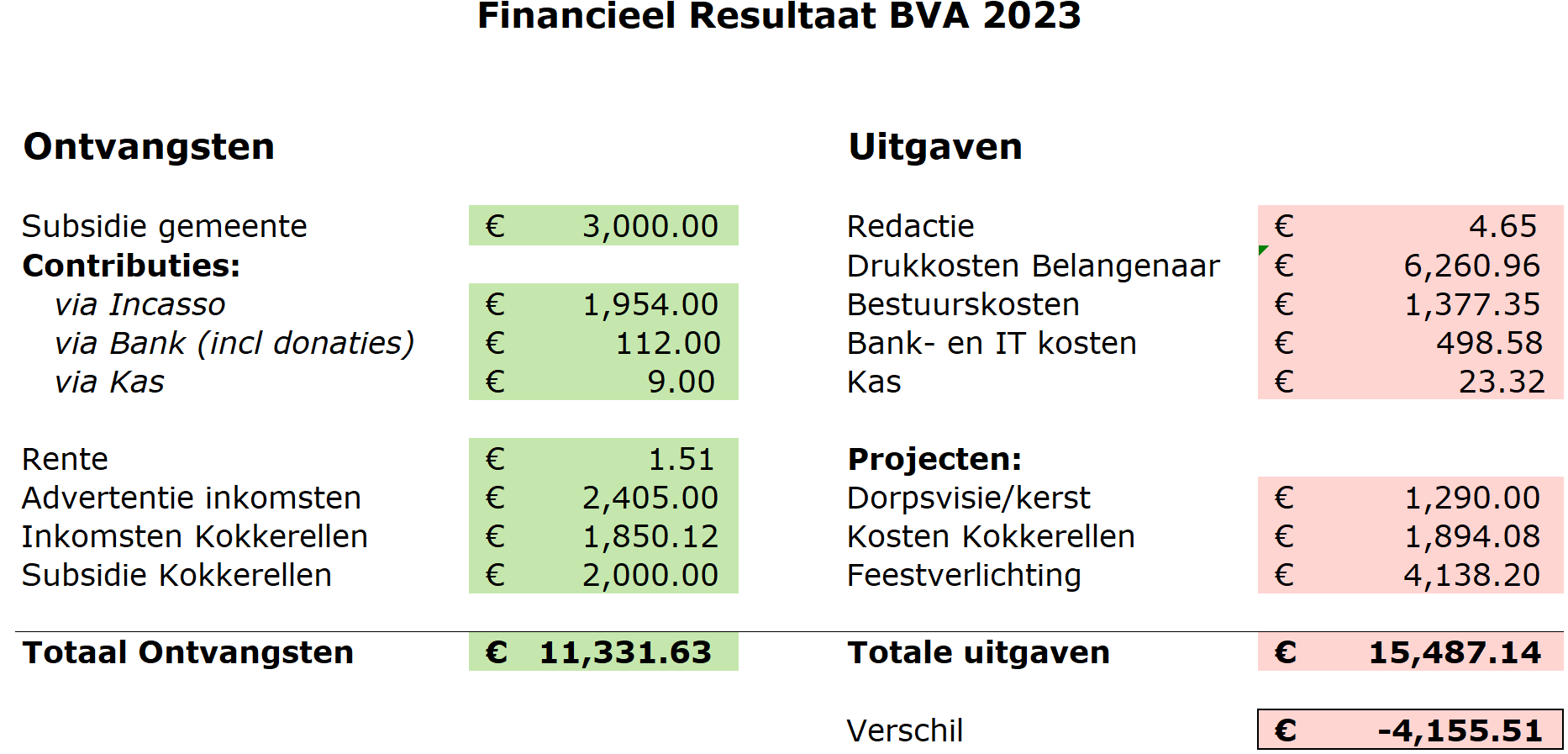 Financieel resultaat 2023 - rekeningstanden
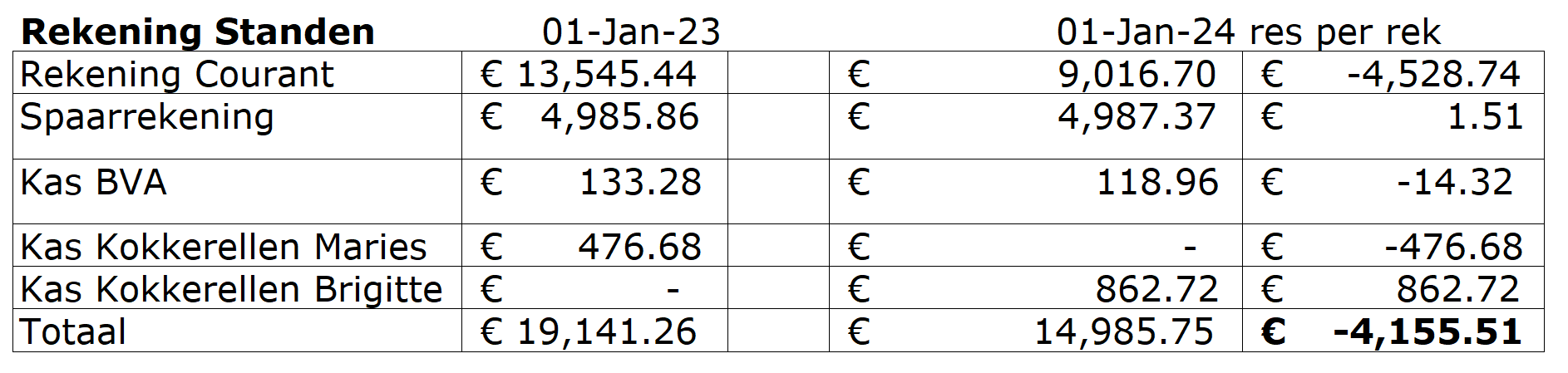 Ter info: van de rekening courant behoort 1.195,00 toe aan de Kokkerellen club
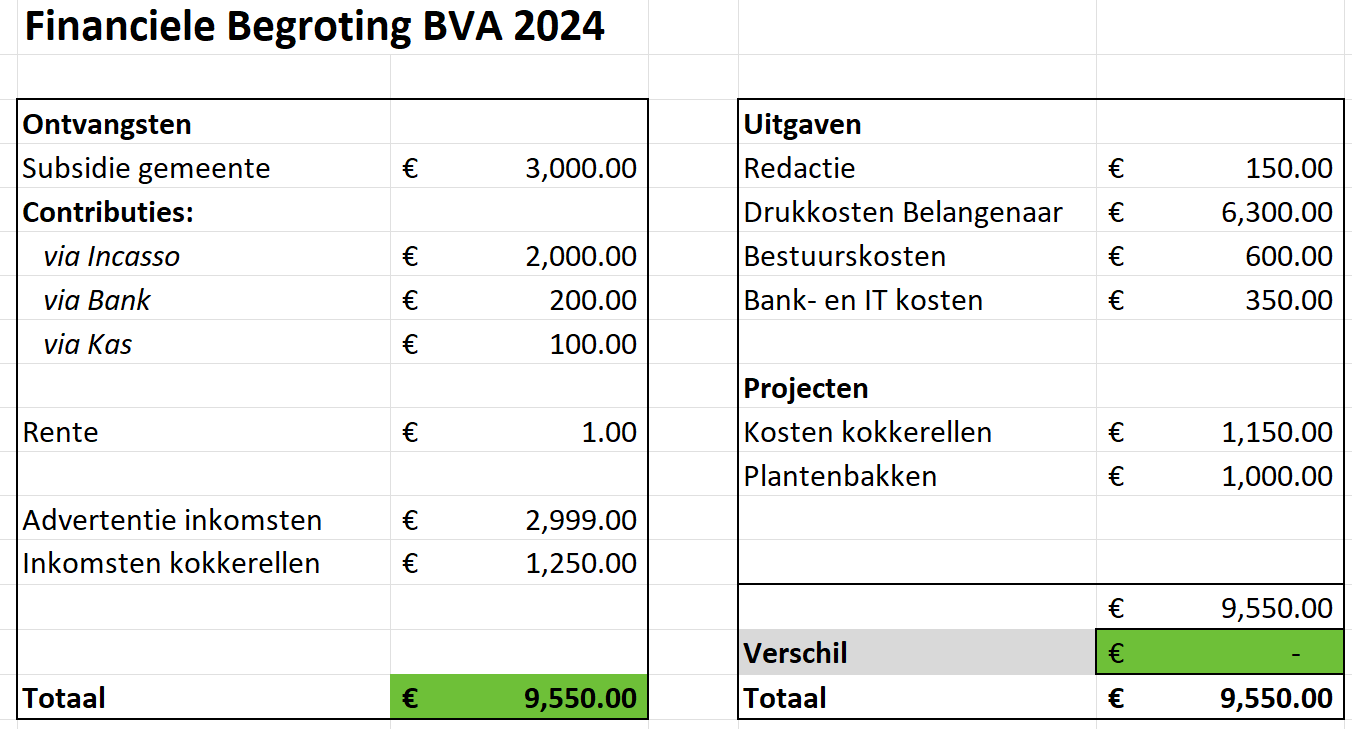 Begroting 2024
Verslag Kascommissie
Kascommissie
	De kascommissie (bestaande uit Edwin Heijman en Peter Kloren) is tevreden met de administratie, zij heeft akkoord gegeven voor het jaarverslag 2023 en verleent decharge. 
Benoeming kascommissie 2024
Contributie verhogen
Huidige 3 EUR per volwassene per jaar dekken de drukkosten niet;
Drukkosten zijn gestegen
We verwachten extra uitgaven ivm de werkgroepen van de Dorpsvisie
Nieuwe jaarlijkse contributie:
5 EUR per volwassene – met max van 10 EUR per huishouden
Bestuurswissel en aftreden
Bjorn van den Bosch treedt af als voorzitter en bestuurslid
Boris van Zonneveld (alg. bestuurslid) treedt af

Bestuur BVA draagt Edith Van der Spruit voor als voorzitter
Pauze
Gemeente inbreng
Rondvraag
Afsluiting met drankje namens het bestuur
Y